Projeto INOVASUS: Mapeamento das Condições de Trabalho nas UVIS
FRENTES DE TRABALHO (Atividades de Campo)
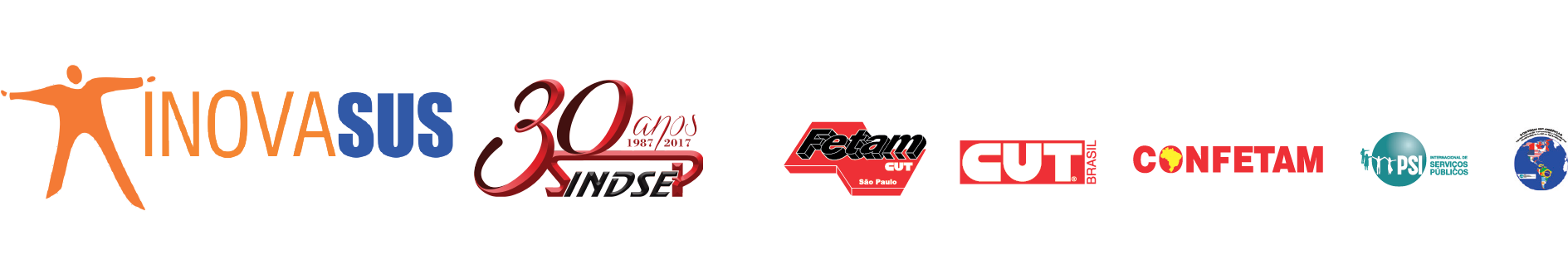 CONDIÇÕES DE HIDRATAÇÃO SEGMENTO ZOONOSES NAS ATIVIDADESDE CAMPO
CONDIÇÕES DE HIDRATAÇÃO SEGMENTO ZOONOSES NAS ATIVIDADESDE CAMPO
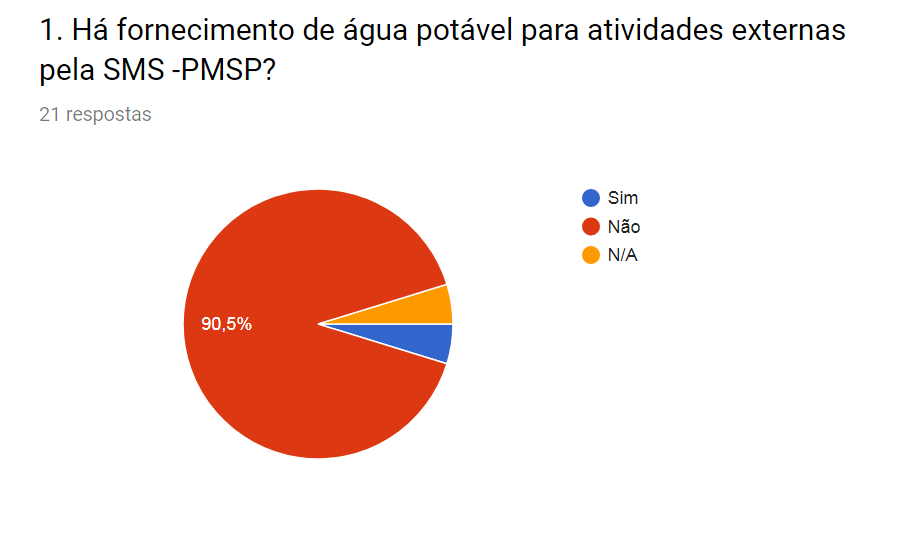 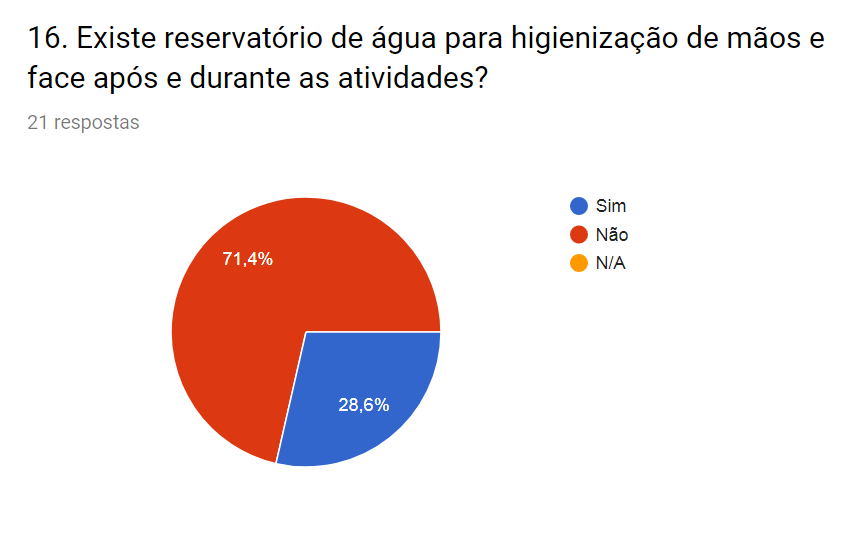 Vestimentas, EPI e Materiais Gerais p/ atividades de campo
Vestimentas, EPI e Materiais Gerais p/ atividades de campo
28. Os uniformes fornecidos pela prefeitura são vestimentas de trabalho, adequadas e completas para este trabalho de campo?
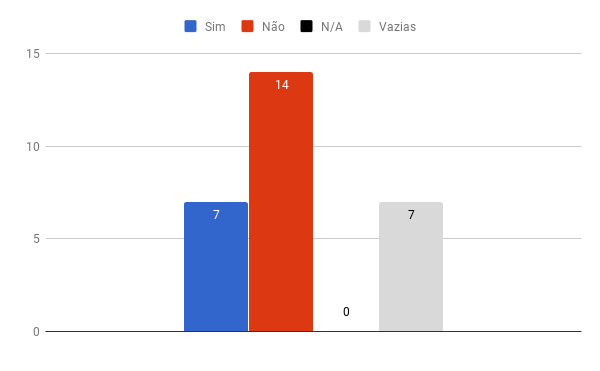 29. Os EPI fornecidos pela prefeitura são adequados e completos para todas as atividades?
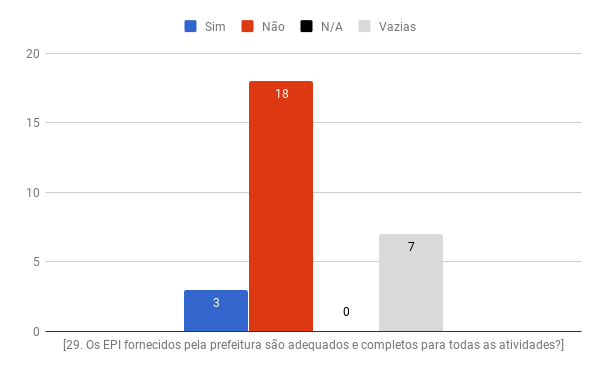 32. O uniforme com possível contato c e  substâncias químicas ou usado sob EPI é higienizado na residência do trabalhador?
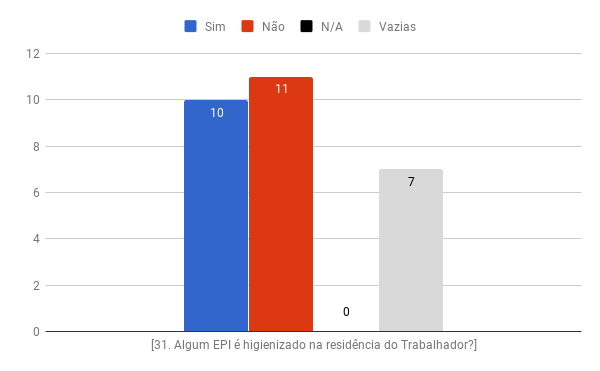 31 – Os trabalhadores tomam banho antes do retorno para seus domicílios?
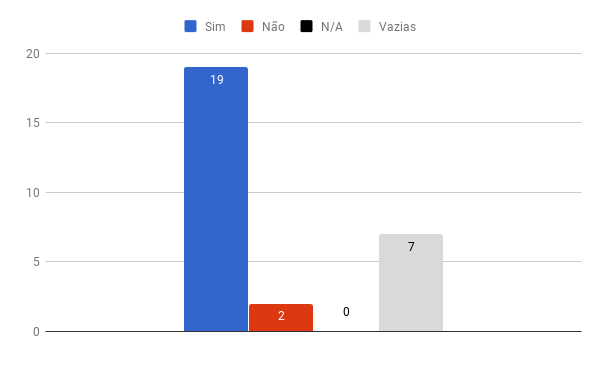 TREINAMENTO PARA TRABALHO EM ALTURA
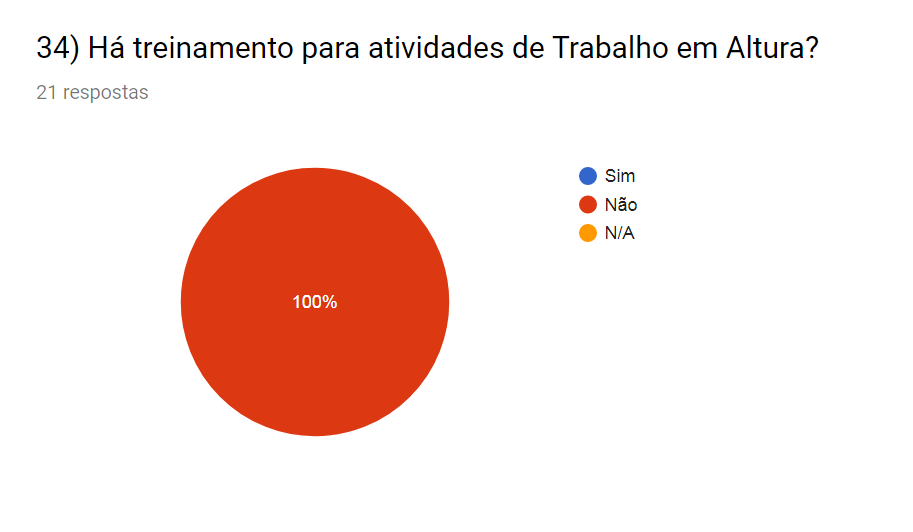 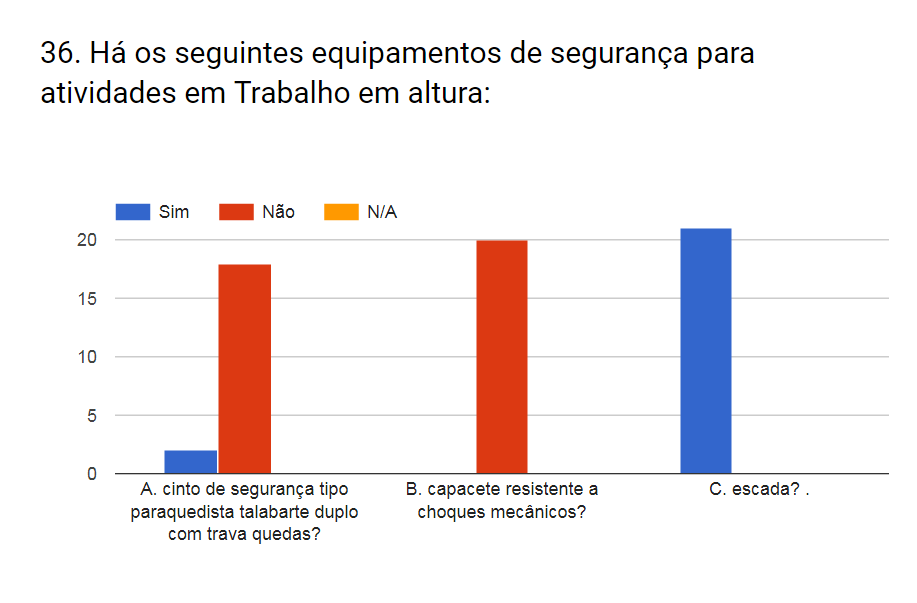 Caracterização e procedimentos nas tarefas de campo com uso de substâncias químicas
Caracterização e procedimentos nas tarefas de campo com uso de substâncias químicas
39. Há planos de ação em casos de emergência em campo?
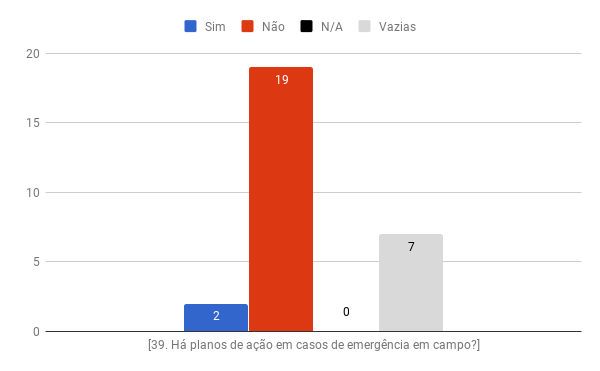 44. As equipes de aplicação levam a Ficha de Emergência referente ao(s) principio(s) ativo(s) a ser (em) utilizado(s) no local para consulta e utilização em caso de acidente?
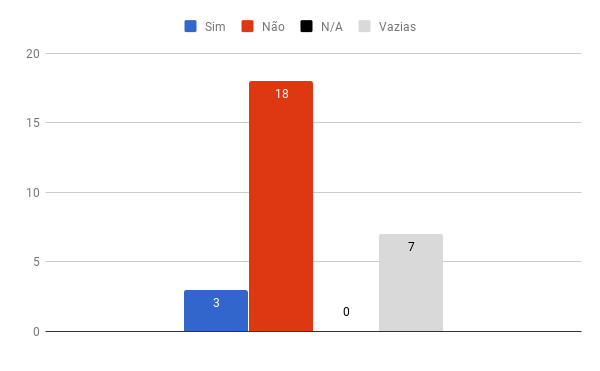 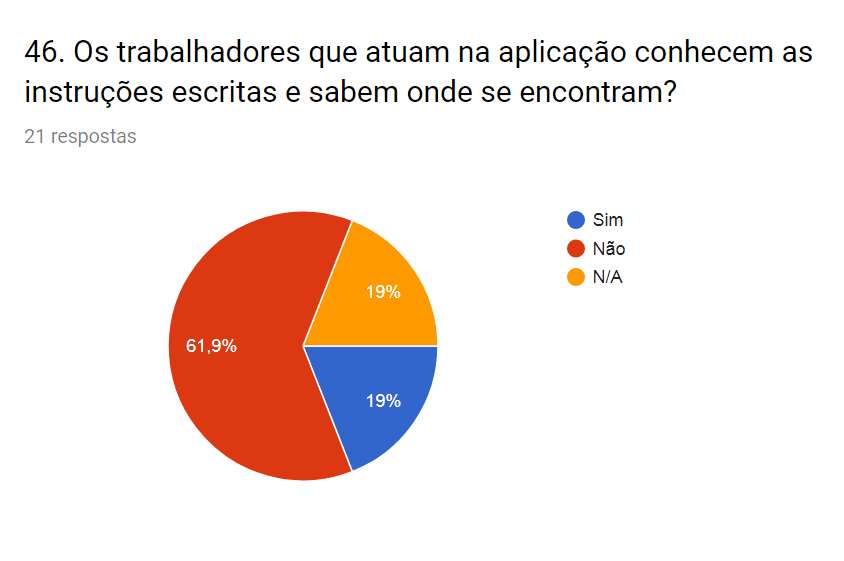 52. Existe reservatório de água com no mínimo 90L por equipe para higienização completa em caso de acidentes c e  produtos químicos e higienização ao final das aplicações?
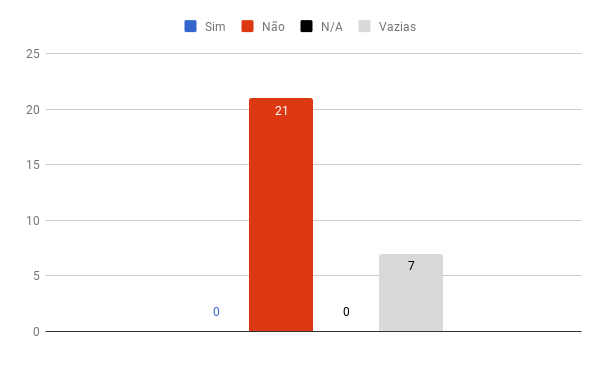 CONTROLE DE ESCORPIÕES
CONTROLE DE ABELHAS
57. São fornecidos e utilizados : C. vestimenta própria para apicultores ?
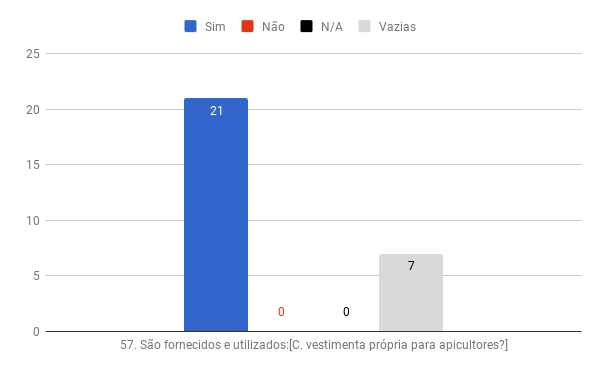 57. São fornecidos e utilizados:  D. vestimenta hidro-repelente?
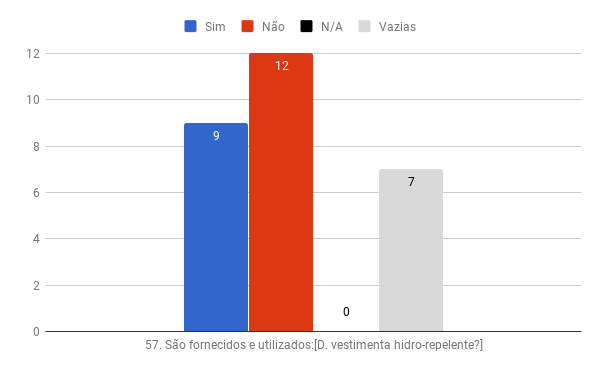 CONTROLE DE INSETOS ADULTOS:
CONTROLE DE INSETOS ADULTOS:
CONTROLE DE INSETOS ADULTOS:
61. Os pulverizadores, durante a aplicação, costumam ter vazamentos?
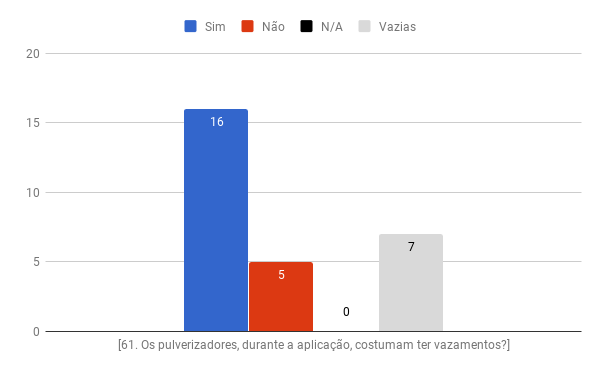 62. O ruído é elevado na pulverização motorizada?
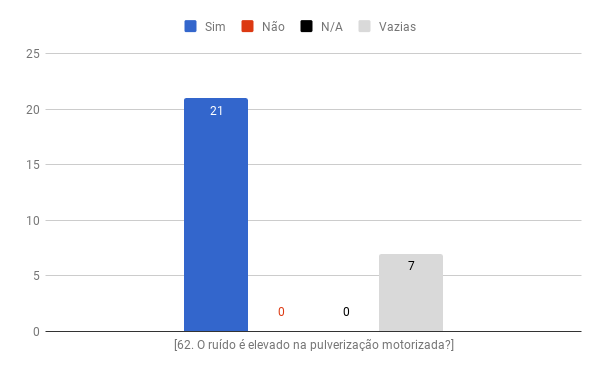 65. Os trabalhadores que acompanham o trabalho, quando próximos da pulverização usam EPI adequado?
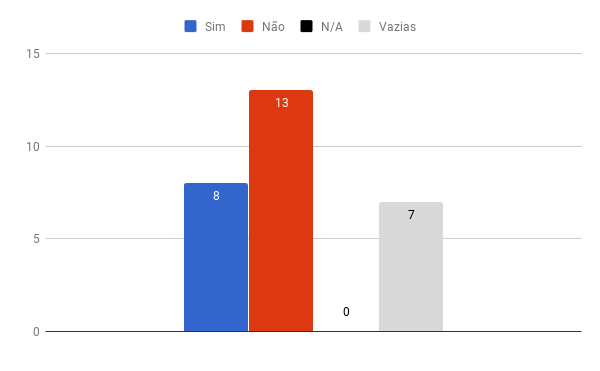 APLICAÇÃO DIRETA DE PRODUTOS QUÍMICOS E BIOLÓGICOS(não pulverizado – controle de larvas e outros)
Atividade em Campo com APLICAÇÃO DE RODENTICIDA (iscas granuladas, blocos impermeáveis e pó de contato)
Atividade em Campo com APLICAÇÃO DE RODENTICIDA (iscas granuladas, blocos impermeáveis e pó de contato)
74. Trabalhadores que realizam aplicação de rodenticidas em pó usam:
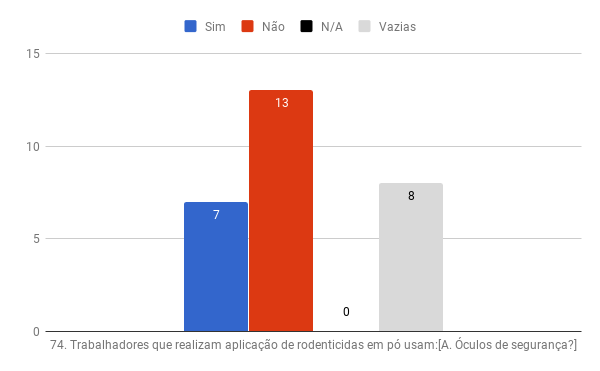 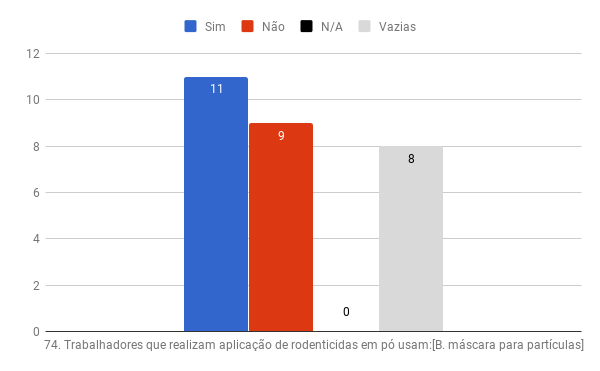 B. Máscara para partículas
A. Óculos de Segurança
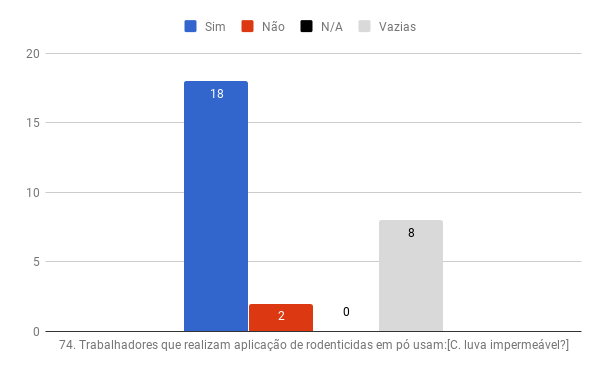 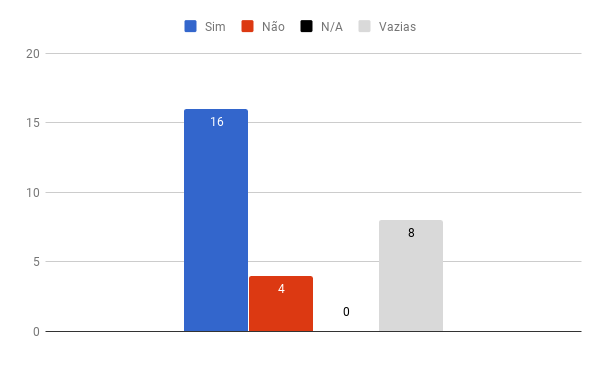 D. calçado de segurança tipo botina sem cadarço e ou bota de borracha e jardineira em local com umidade
C. Luva impermeável
76. Existe cabo-apoio para aplicação?
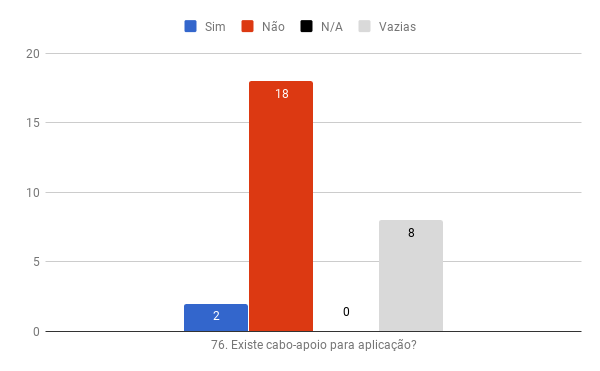 79. Há orientação técnica caso o trabalhador entre em contato dérmico ou por inalação com estes produtos?
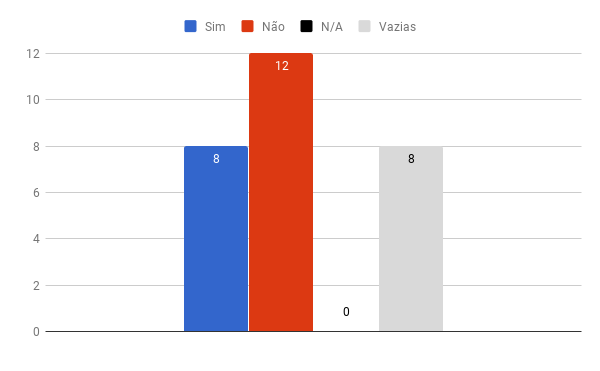 Obrigada!
Equipe: Aldo, Alonir, Antônio, Antônio Carlos, Carolina, Cilene, Claudia, Coutinho, Daniel, Elionara, Eloy, Erasmo, Érika, Francisco (Parelheiros), Francisco (M’ Boi Mirim) , Laudicéia, Lemuel, Lucianne, Márcio, Paula,  Rafael,Vera
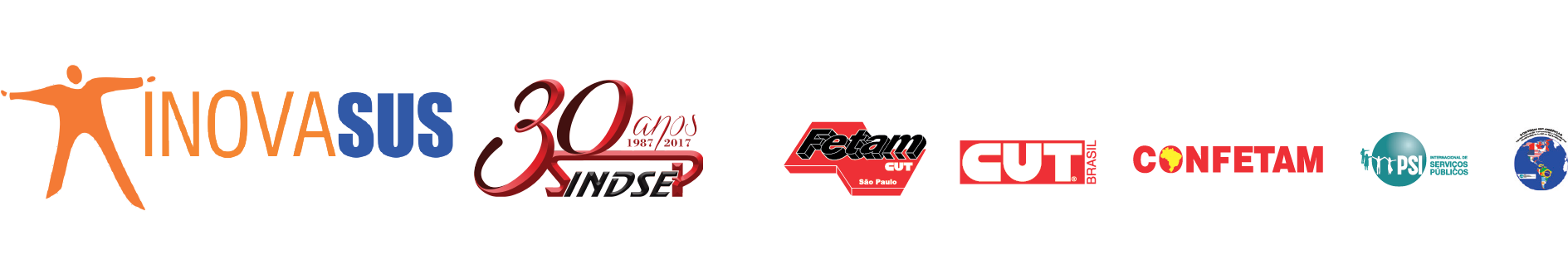